Карпов В.Э.
Иллюстративные материалы к докладу

Р.Г. Апресян1,  В.Э. Карпов2 «Теоретические и методологические предпосылкиобсуждения проблем этики искусственного интеллекта»

Исследовательский семинар
«Этические проблемы искусственного интеллекта»,  1 октября 2019, ИФ РАН
1Институт философии РАН2НИЦ «Курчатовский институт», МФТИ
Этические проблемы ИИ, 01.10.2019
1
О терминологии
Три взгляда на ИИ:
ИИ, как область исследований
ИИ в метафорическом смысле
ИИ как усилитель творческих способностей человека
 
1. ИИ, как область информатики
Определяется то, что чем занимаются исследователи (“ИИ -  это то, чем занимаются специалисты в области ИИ”)
 
ИИ – область информатики, занимающаяся решением двух классов задач:
1) Слабоформализуемые задачи.
2) Задачи, для которых не известен эффективный алгоритм решения.
 
Базовые направления ИИ по Г.С. Поспелову:
A - моделирование на ЭВМ отдельных творческих процессов
B - внешняя интеллектуализация ЭВМ
C - внутренняя интеллектуализация ЭВМ
D - целенаправленное поведение роботов (создание интеллектуальных роботов, способных автономно совершать операции по достижению целей, поставленных человеком).
Этические проблемы ИИ, 01.10.2019
2
ИИ в метафорическом смысле
ИИ – синоним искусственного разума, некое воплощение всего того, что присуще человеку.
Пример рассуждений с позиции антропоморфной метафоричности:
=> ИИ – это система, имитирующая таковые свойства
Этические проблемы ИИ, 01.10.2019
3
Не надо путать:
ИИ ≠ машинное обучение
ИИ ≠ нейронные сети
Понятие сильного/слабого ИИ (Джон Сёрл, 1980) спекулятивно и бессодержательно (Ray Kurzweil, The Singularity is Near, 2005: Strong AI as "machine intelligence with the full range of human intelligence").

«Технологии есть, а науки нет», В.К.Финн
Этические проблемы ИИ, 01.10.2019
4
Этические вопросы в науке
Опасности, «вызовы» современного высокотехнологического мира
Этика нанотехнологий
Этические проблемы генных технологий
Этика больших данных …
Декларации этических принципов научной деятельности: 
оценка социальных и гуманитарных рисков научно-технических разработок и тех благ, которые они могут принести человеку и обществу. 
Этика робототехники (UNESCO, 2017. REPORT OF COMEST ON ROBOTICS ETHICS)
Этические проблемы ИИ
Этические проблемы ИИ, 01.10.2019
5
Этические проблемы в ИИ
Опасность «думающих машин»
Turing, A., 1950. Computing machinery and Intellicence. Машинные ошибки
Wiener, N., 1960. Some Moral and Technical Consequences of Automation. Опасность для человека и этические проблемы
Bostrom, N., Yudkowsky, E., 2011. The Ethics of Artificial Intelligence. Негативные сценарии возможного развития ИИ
Этические проблемы ИИ, 01.10.2019
6
О чем обычно идет речь
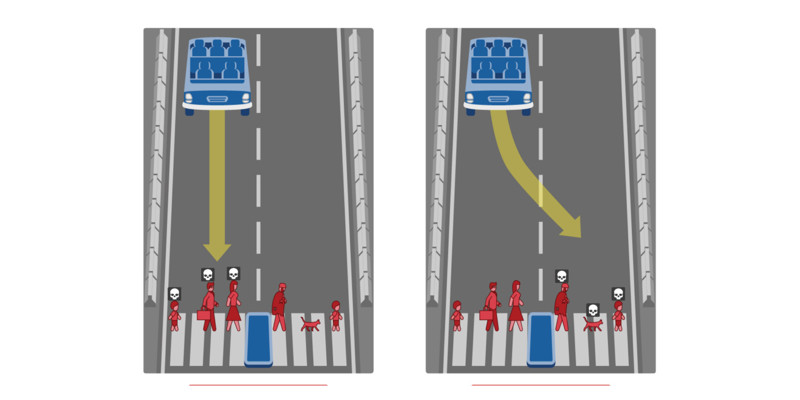 Этические проблемы ИИ:
Опасность для человечества
Социальные и правовые проблемы
Этические аспекты применения систем ИИ
Этика самих специалистов в области ИИ
…
При этом:
Грядущая неизбежная стандартизация систем ИИ (IEEE) =>???
http://moralmachine.mit.edu/
«Проблема вагонетки»: сделать выбор: разбить автомобиль, убив пассажиров, или задавить прохожих на переходе.
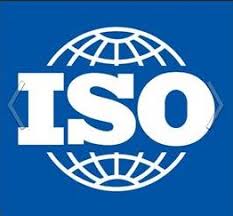 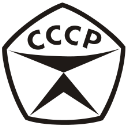 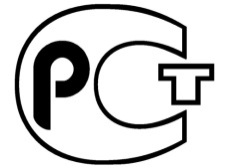 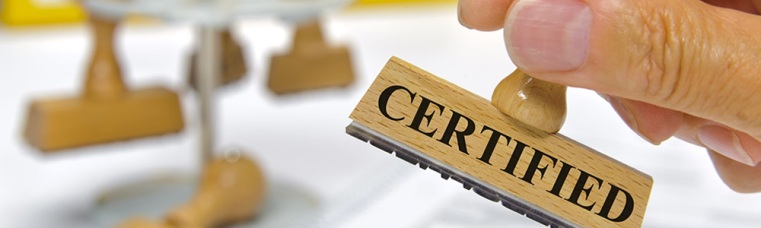 Этические проблемы ИИ, 01.10.2019
7
Новая постановка задачи
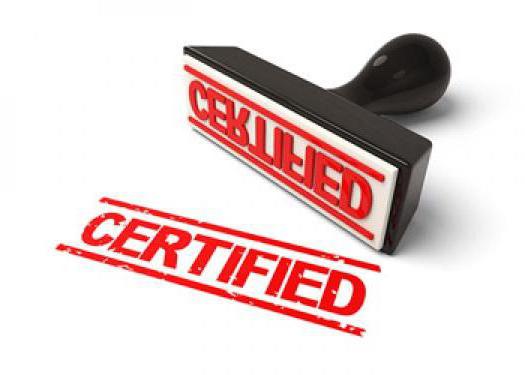 Стандартизация =>
Ответ на вопрос: насколько соответствует система ИИ этическим нормам
IEEE: Ethically Alligned Design
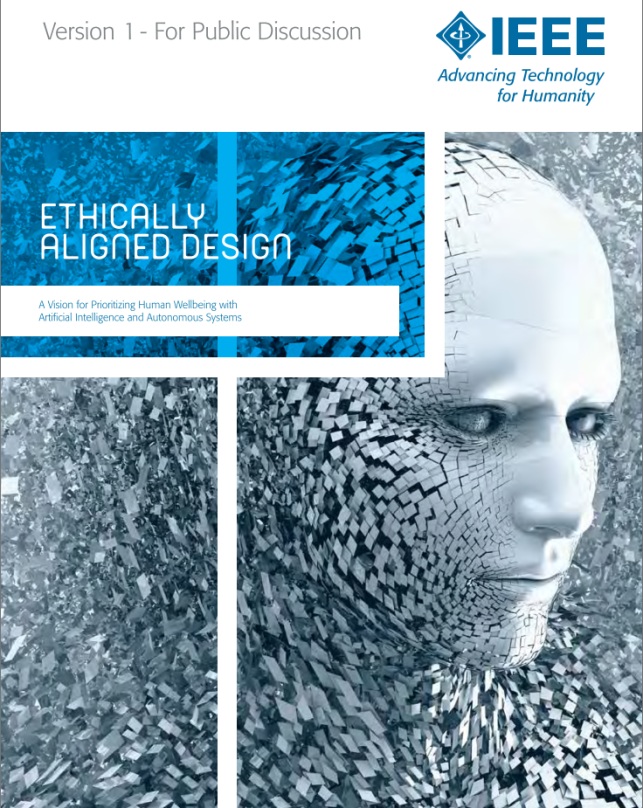 Стандарты IEEE, основанные на Ethically Aligned Design
IEEE P7000™ – Model Process for Addressing Ethical Concerns During System Design
IEEE P7001TM – Transparency of Autonomous Systems
IEEE P7002TM – Data Privacy Process
Этические проблемы ИИ, 01.10.2019
8
Понимание проблемы этики и ИИ
Основное отличие проблематики этики в ИИ от этики прочих областей:
1. ИИ-система – это система, автономно принимающая критические решения.
2. Основная проблема – определение того, насколько принимаемые И/АС решения соответствуют этическим нормам, т.е. насколько она «этична».
Этические проблемы ИИ, 01.10.2019
9
Перечень проблем
Предмет исследования этически обусловленного проектирования – И/АС, совершающие выбор того или иного значимого действия или решения.
При этом совершение выбора осуществляется на основе некоторых эвристик, основанных на этических императивах.
Формализация. Вопросы конструктивных определений и онтологий.
Математический аппарат. Модели и методы.
Этическая верификации. Определение степени соответствия И/АС этическим нормам.
Этические проблемы ИИ, 01.10.2019
10
Формализация этических понятий
Формальная этика: нахождение формальных критериев «правильности» поведения (алгебра поступков).
Gensler, H.J. 1996. Formal Ethics. London, New York. 
Лефевр В. Алгебра совести / Пер.с англ. М., 2003
----------------------------------------
Фоминых И.Б. Эмоции как аппарат оценок поведения интеллектуальных систем. // КИИ-2006
Фоминых И.Б. Классификация эмоций: информационный подход //ИМиМВ в ИИ, 2007
----------------------------------------
Неклассические логики (В.К. Финн, О.П. Кузнецов, В.Б. Тарасов, В.Н. Вагин, А.С. Карпенко, …)
Вероятностные модели и нечеткая логика
Методы вербального анализа решений (О.И. Ларичев)
…
Базовый набор инструментальных средств, позволяющих решить задачу формализации этических норм, на настоящий момент имеется.
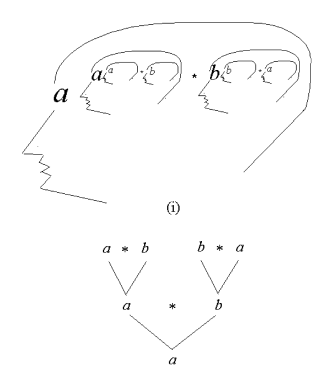 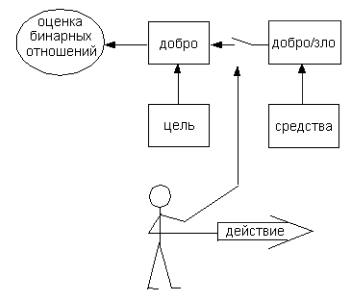 Этические проблемы ИИ, 01.10.2019
11
Верификация
И/АС осуществляют принятие решений, основанные на этических императивах и нормах = эвристики.
Верификация этичности И/АС
Проблема объяснительной компоненты
Противоречиивость и многозначность этических норм
Неэтичный вывод из последовательности этичных рассуждений
Относительность весов правил
Проблема контекста
Черные ящики
Вывод:
Тесты
Возврат к тезису Тьюринга
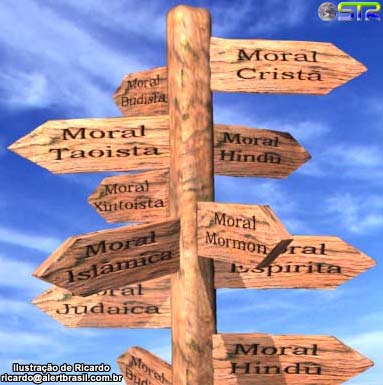 Этические проблемы ИИ, 01.10.2019
12
Выводы по первой части части
Предмет исследования этически обусловленного проектирования – И/АС, совершающие выбор того или иного значимого действия или решения. Совершение выбора осуществляется на базе некоторых эвристик, основанных на этических императивах.
Принципиально важным являются вопросы конструктивных определений и онтологий. Задача онтологий заключается во взаимном увязывании и согласовании этических и технических понятийных систем.
В настоящее время существует математический аппарат, способный в той или иной мере реализовать формализм, необходимый для этически обусловленного проектирования.
С технической точки зрения основной проблемой является проблема этической верификации. Эта верификация заключается в комплексе тестов, способных определить "степень этичности" интеллектуальной системы. Иного способа определения этой степени, кроме наблюдений за реакциями и поведением исследуемой И/АС, не существует.
Этические проблемы ИИ, 01.10.2019
13
«Технические» потребности. Мораль и управление социумом
Социум – это устойчивое, замкнутое образование, деятельность которого поддерживается целым комплексом законов и правил внутригруппового взаимодействия  => 
Способы целенаправленного изменения его поведения:
прямое воздействие на индивида (изменение его параметров и структуры);
оказание воздействия на окружающую среду (косвенное управление);
управление «нравственными» установками (мораль – наиболее гибкая и вариативная надстройка СУ)
Все механизмы, требуемые для функционирования социума (когезия, контагиозность, подражание, социальное доминирование, агонистическое поведение, обучение и пр.), должны быть сохранены.
МКПУ-2019
14
Социальное обучение
Способность животных приобретать опыт, связанный с взаимодействием с другими особями (обучение на опыте других).
Obs(VA')  Vp  Vm  E
Обучение Se = <O, P, M, , E >
Наблюдения OT = [Oi] = [Obs(A'), Obs(VA'), Obs(RA')]
Перцепты PT = [Pi] = [Selfp, Vp, Rp]
Значения MT = [Mi] = [Selfm, Vm, Rm]
E=f(V)  h(Eint)
E= VEV  Eint.

1. Определение активности элементов вектора P: P = opO, op
2. Определение активности элементов вектора M: M = PMP, PM 
3. Вычисление оценки: E = VEVm
4. Изменение весов связей между активными элементами, если E0:
ab(t) = ab(t-1), a, b  Q
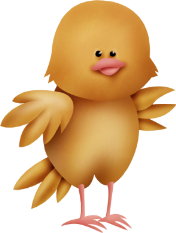 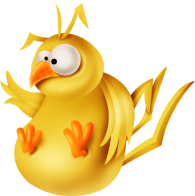 Особенности рефлекса: Чужой опыт забывается быстрее
МКПУ-2019
15
Подражательное поведение
(1) чему следует подражать, (2) почему это следует делать и (3) кому надо подражать.
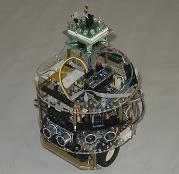 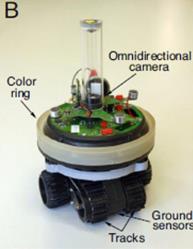 1. Чему подражать. Технический "трюк". Контрагент сам сигнализирует о том, в каком состоянии он находится в текущий момент времени (световые, ИК-маяки)
Каждое действие имеет свое внешнее проявление.
Аналог сигнальной коммуникации у животных (языка животных нет!)
2. Вопрос обусловленности подражания. Чувство «самости».
Действие не будет активировано, если не будет подтверждающего сигнала от С.Я., интерпретируемого как "принадлежность" этого действия агенту. В определенном смысле это – чувство (ощущение) самости, т.е. отождествление или восприятие объекта, как своего.
3. Кому подражать. При наблюдении контрагента происходит не просто определение степени его похожести или близости к агенту. 
Происходит отождествление наблюдаемого объекта (контрагента) с С.Я.:  при наблюдении "близкого" контрагента происходит то же подтверждение самости, что и при активизации вершины С.Я.
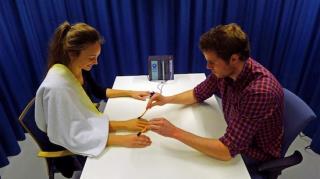 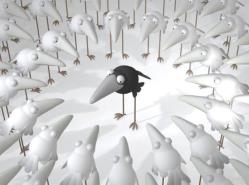 МКПУ-2019
16
Подражательное поведение
1. Продукции SmRm
	R = S,R S  self,R Self
2. Self = I  Obs(A')
3. R  Signal
4. S = 1,S 1  2,S 2  …
5. Множество активных элементов Q = {qk | qk ≠ 0}
6. Связи между qi:
	i,j(t)= i,j(t-1)  , si, sj  Q
7. Связь перцепт-значение:
	Obs(RA') Rp  Rm
	Obs(A')  Selfp  Selfm
8. Итоговое формирование ассоциативной связи:
	X,S(t)= X,S j(t-1)  
МКПУ-2019
17
Моральное поведение
Р. Апресян: "…если мы ассоциируем мораль с человеческими отношениями"

1. Необходимость морали. Мораль – это механизм адаптации, то, что позволяет функционировать социуму более эффективно. 
2. Целевая функция регулирования поведения. Основополагающий регулятив в межличностных отношениях  - "золотое правило" морали (практика взаимности: "ты – мне, я – тебе" или “непричинение вреда другим"). 
3. Механизмы, лежащие в основе морального поведения: подражательное поведение, социальное обучение и эмпатия.
«Удобство» морали:
Важнейшая особенность морали - ее гибкость, вариативность. 
Эта надстройка над базовыми моделями поведения "легковесна" и может варьироваться в широких пределах на протяжении жизненного цикла индивида.
Эмпатия = {Эмоции + Отождествление контрагента + Подражательное поведение}
Эмпатия (в социуме) – это основа для более высокого уровня управления, связанного с целеполаганием и планированием:либо реализовывать такой план действий, при котором контрагенту будет хорошо (увеличение уровня эмоционального состояния, "поступай так, чтобы…"), либо сформировать план, не ведущий к появлению отрицательных эмоций контрагента ("не навреди").
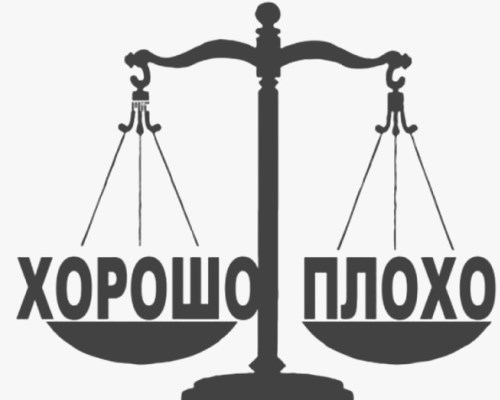 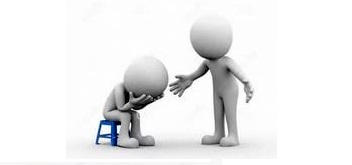 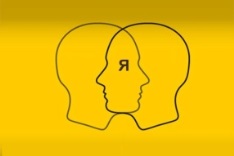 МКПУ-2019
18
Неожиданный, но неизбежный вывод
Посылка:
В перечень механизмов, определяющих нравственное поведение, наряду с прочими, входят социальное обучение и эмпатия
Основной мотивацией морального поведения (то, на что направлено золотое правило морали) является максимизация эмоционального уровня контрагента, на которого направлено воздействие индивида. 
Знак и величина эмоции непосредственно определяется существующими потребностями агента.
Вывод: действие основного морального регулятива направлено на удовлетворение потребностей индивида.
Аналог выводов по экспериментальным моделям проф. Выбегалло (модель Человека, неудовлетворённого полностью; неудовлетворённого желудочно; полностью удовлетворённого): "Теперь можно было считать доказанным, что ежели человека не кормить, не поить, не лечить, то он, эта, будет, значить, несчастлив и даже, может, помрёт" (А. и Б. Стругацкие).
Такая неизбежная вульгаризация – это результат попытки переноса сугубо технических механизмов (вплоть до адаптационных моделей) на область, принципиально плохо формализуемую – моральную философию. 
Такое же положение дел, как и у т.н. эволюционной этики: "Эволюционные и этологические теории морали фактически дезавуируют (как несущественное или неинтересное с естественно-научной точки зрения) именно это достижение философии – специфическое понимание феноменов морали " (Р.Апресян).
ЦДУ, 13.03.2019
19